Olga OrmanAruba, lief klein vaderland
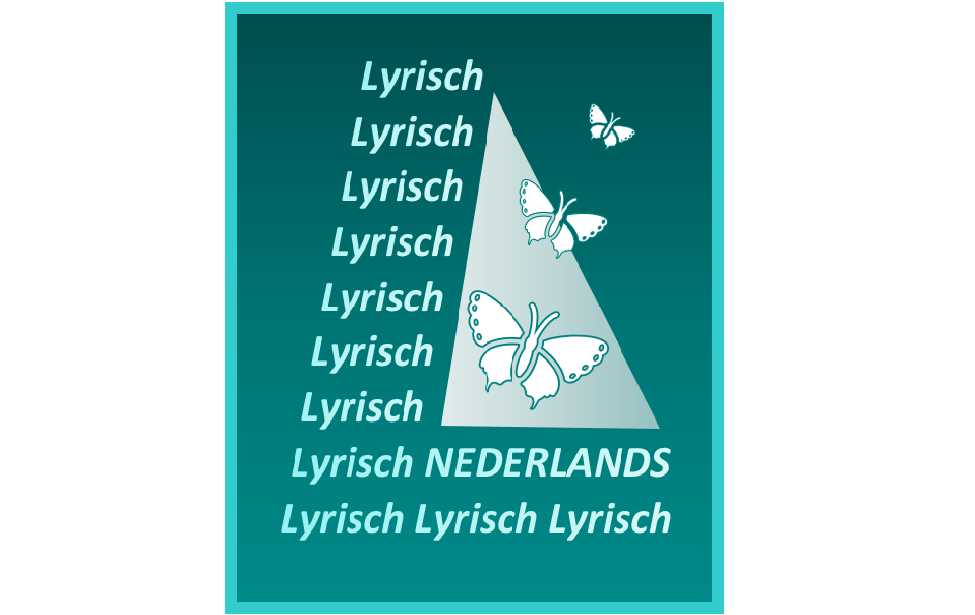 Aruba, lief klein vaderland (volkslied van Aruba)

Aruba, wenkend vaderland,
wij hebben ons aan jou verpand.
Aruba, bakermat zo klein,
Aruba waar wij trots op zijn.
 
Aruba, lief klein vaderland,
een klip in zee, een liefdesband.
Ons hart is voor jouw roep bezweken,
niets kan deze liefde breken.
 
Je palmen sieren onze stranden,
doen ons hart in gloed ontbranden
en je wapenschild, je vlag
vervullen ons weer elke dag.
Aruba, lief klein vaderland,
een klip in zee, een liefdesband.
Ons hart is voor jouw roep bezweken,
niets kan deze liefde breken.
 
Volk, zo hartelijk, zo groot,
Dat menigeen gastvrijheid bood.
God sta je bij, houd moedig stand,
Behoed de vrijheid van je land!
 
Aruba, lief klein vaderland,
een klip in zee, een liefdesband.
Ons hart is voor jouw roep bezweken,
niets kan deze liefde breken.
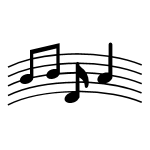 melodie van dit volkslied: Audio volkslied Aruba.
Lyrisch! Niederländisch lernen mit Literatur
Bronnen
Olga Orman. Aruba, dushi tera (himno nacional)/Aruba, lief klein va-derland (volkslied van Aruba). Uit: Cas di biento/Doorwaaiwoning (In de Knipscheer, 2015).
Lyrisch! Niederländisch lernen mit Literatur